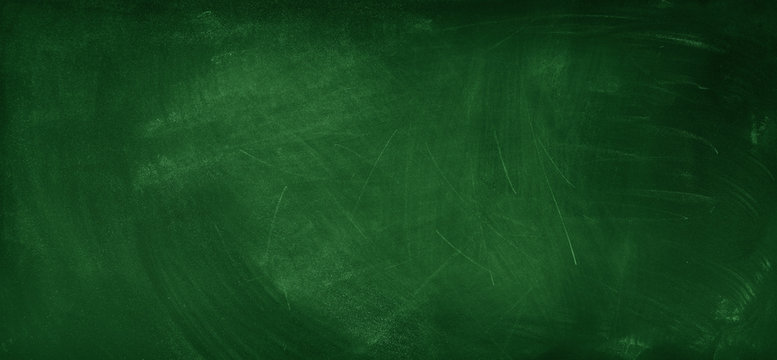 グシャの世界史探究授業　ヨーロッパ⑩
ノルマン人の台頭
ノルマン人がヨーロッパに与えた影響とは？
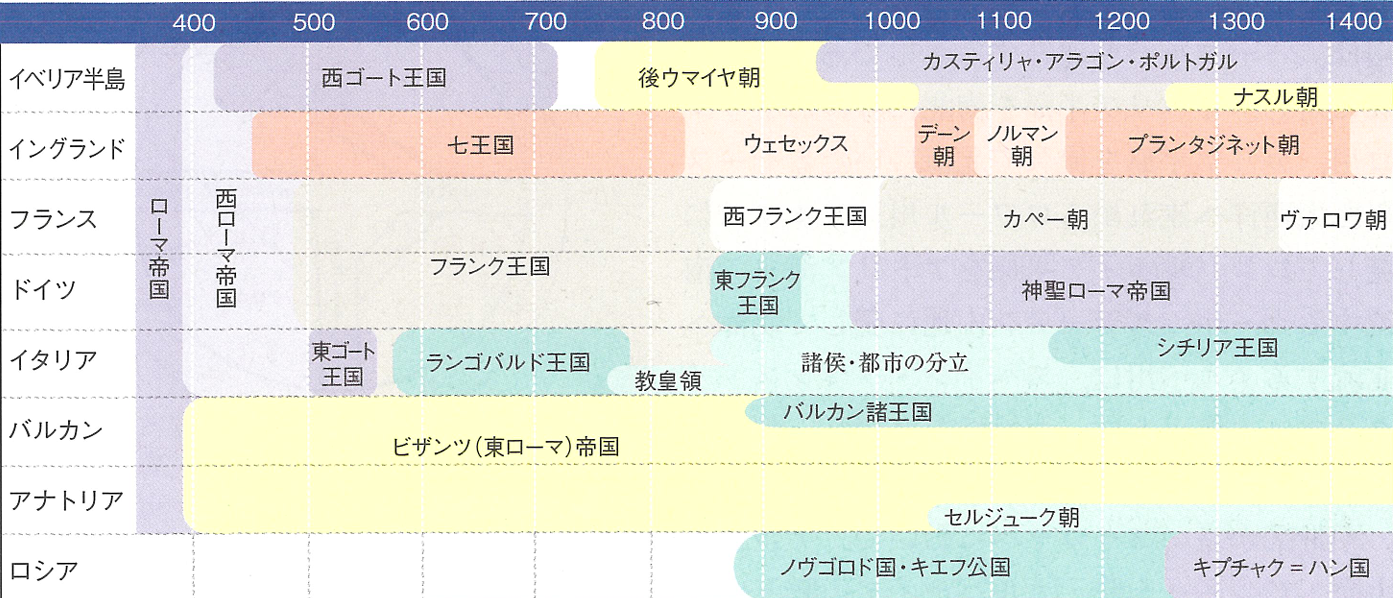 ここ！
資料：『詳説世界史研究』山川出版社
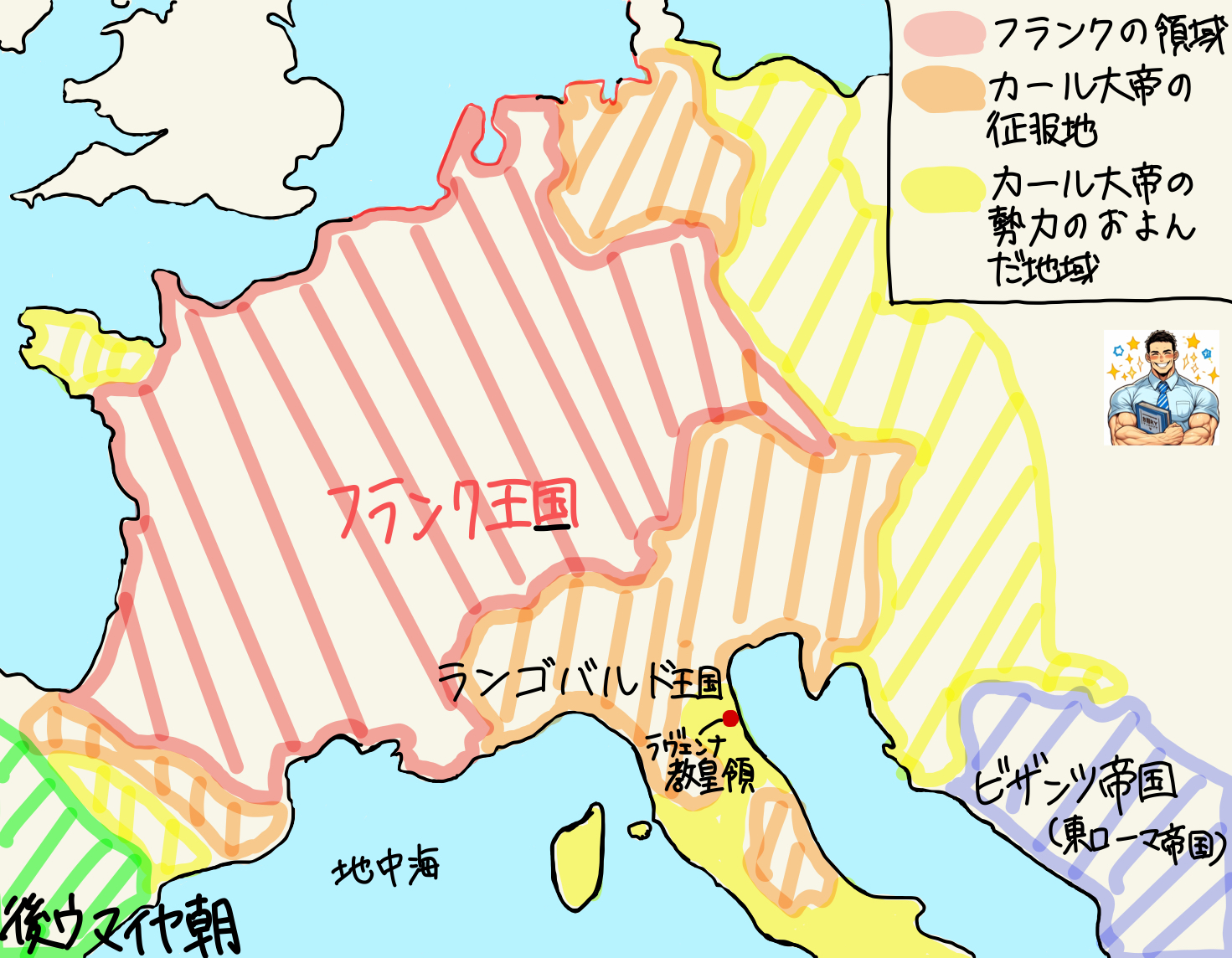 スラヴ人
アヴァール人
マジャール人
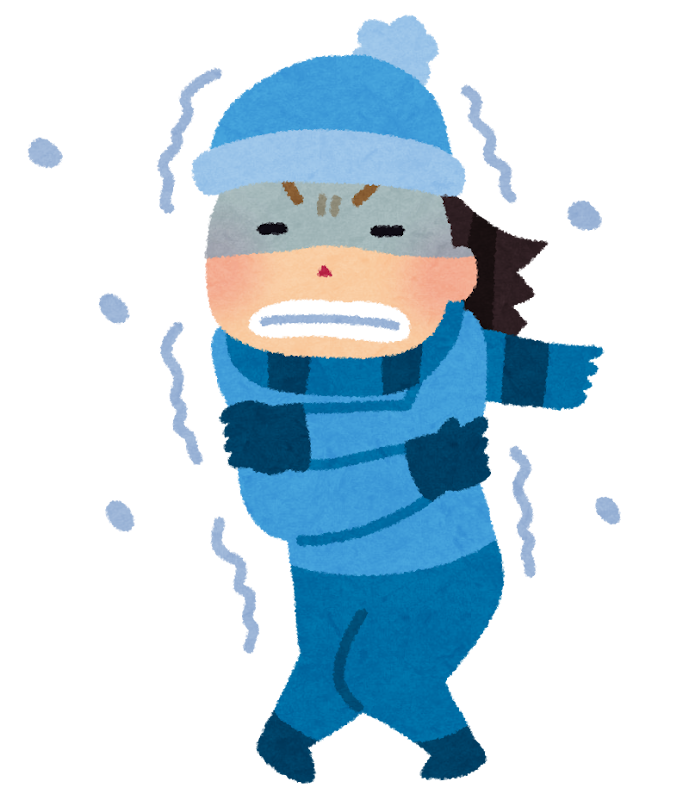 ・東欧は寒冷・乾燥
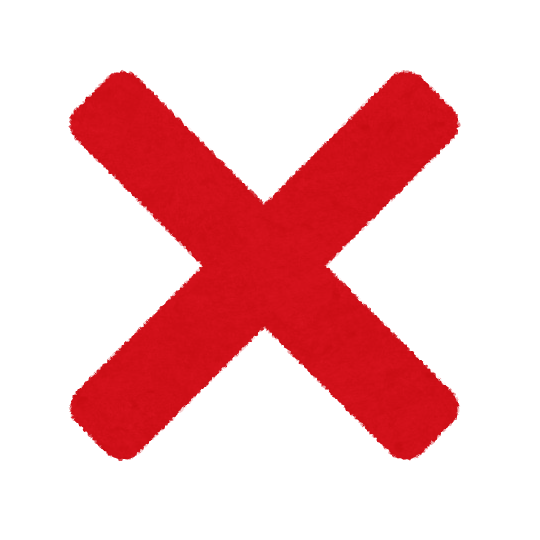 →　穀物栽培
イスラーム勢力
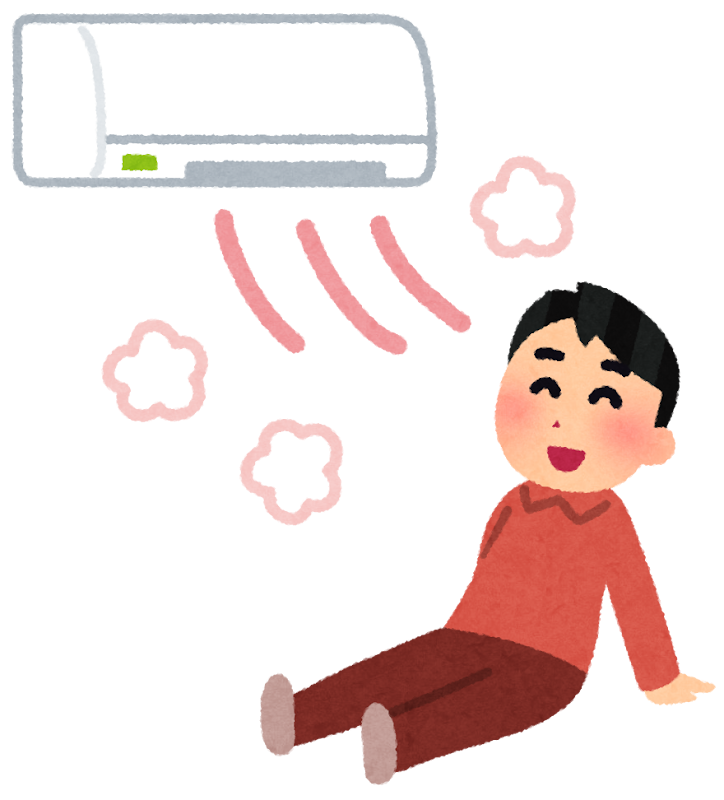 ・西欧は温暖
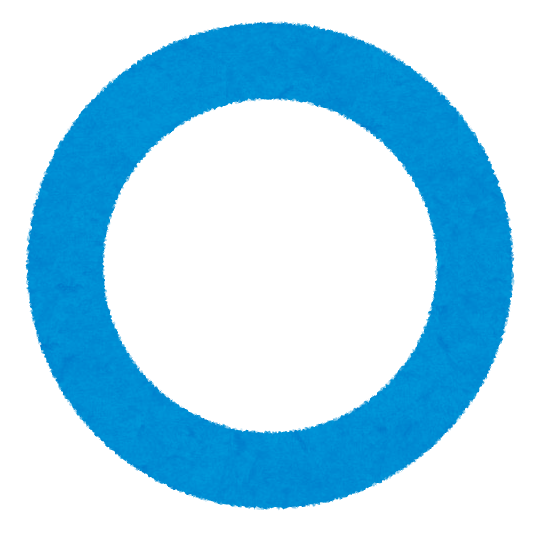 →　穀物栽培
食糧が豊富な西側へ
ノルマン人
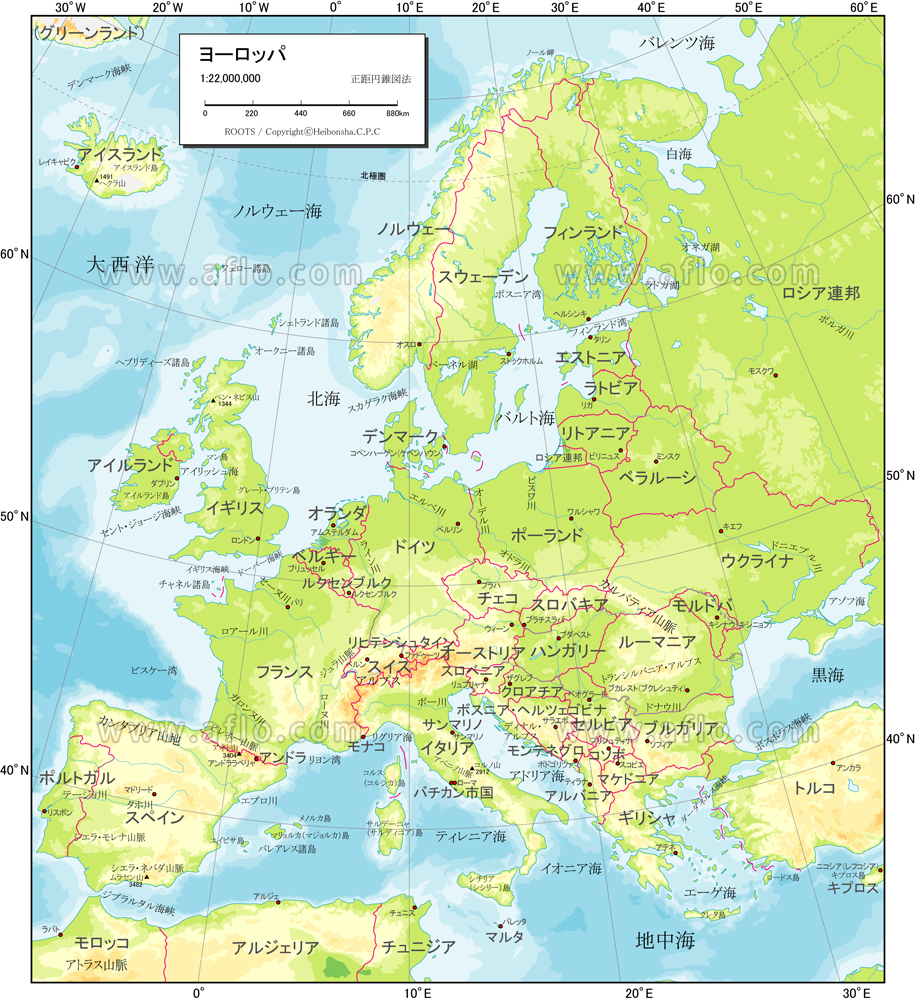 スカンディナビア半島
・スカンディナビア半島とユカタン半島に原住
・狩猟、漁業中心
・８世紀以降に人口増で移動開始
・ヴァイキング（移住したノルマン人）
　　　　　←　ヴァイキング船に乗って海賊行為
・フランク王国の弱体化で欧州の各地に進出
ユカタン半島
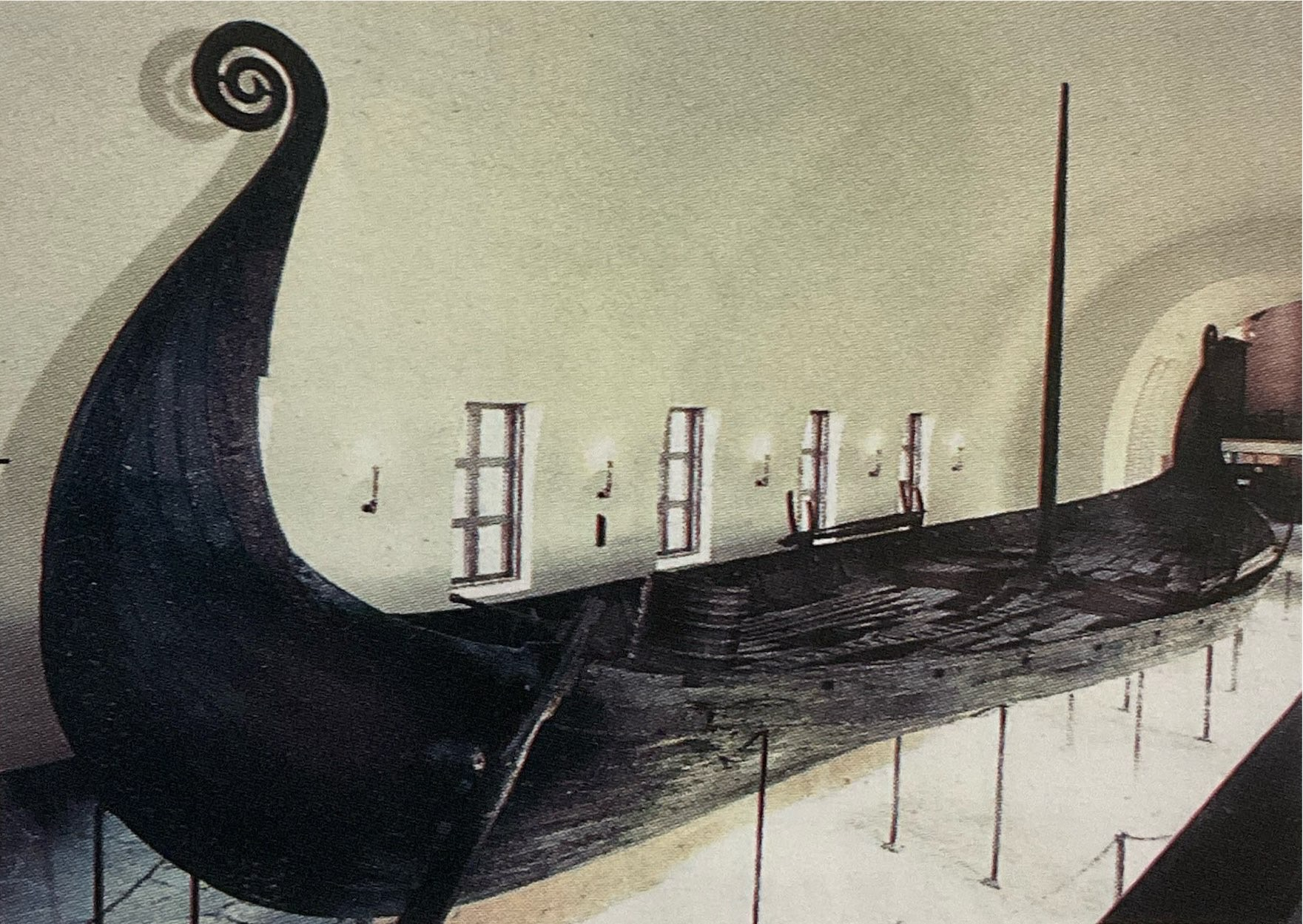 資料：『詳説世界史研探究』山川出版社
ヴァイキングは海賊だったのか？
基本は農業
時期によって
海上に
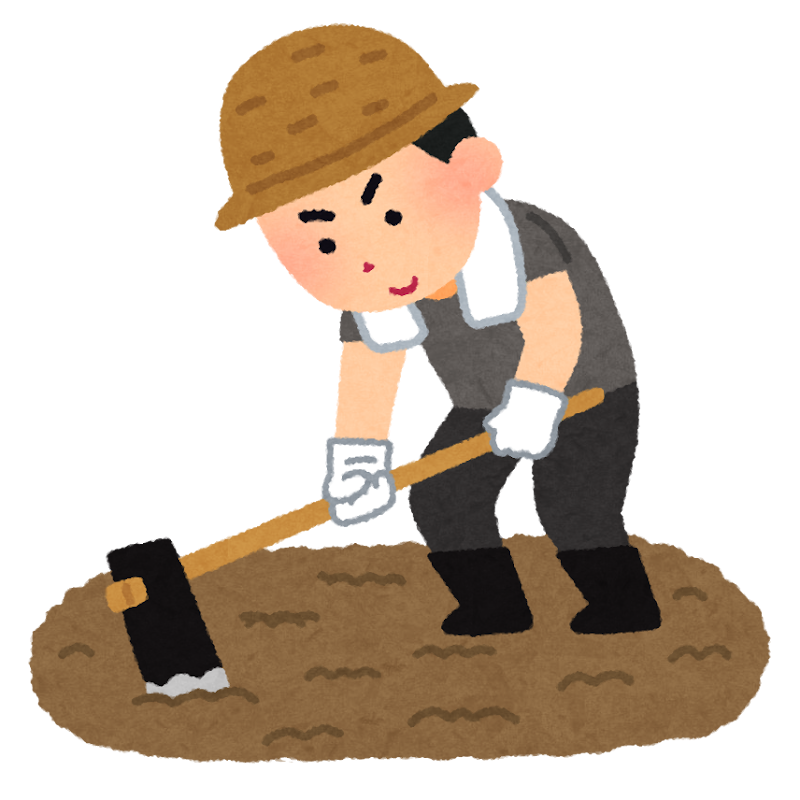 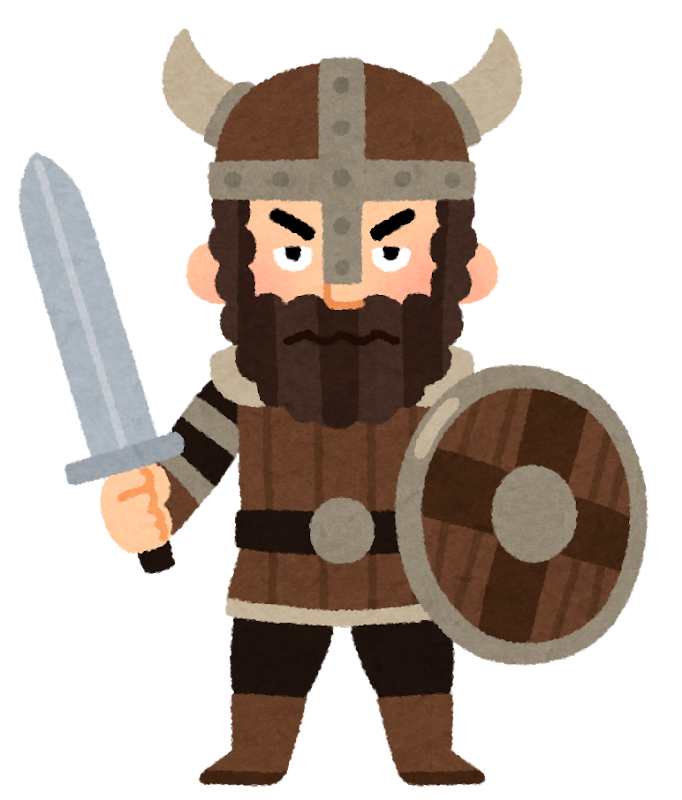 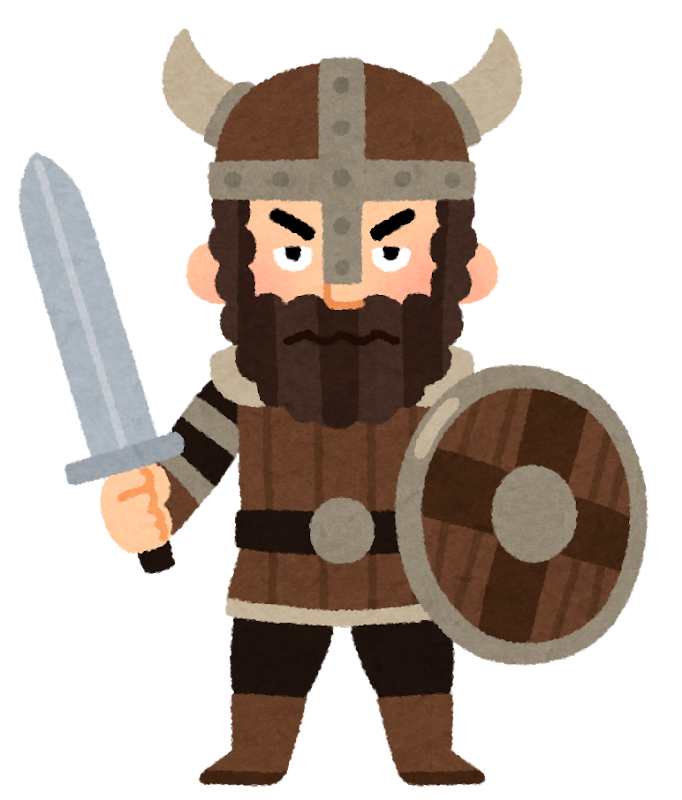 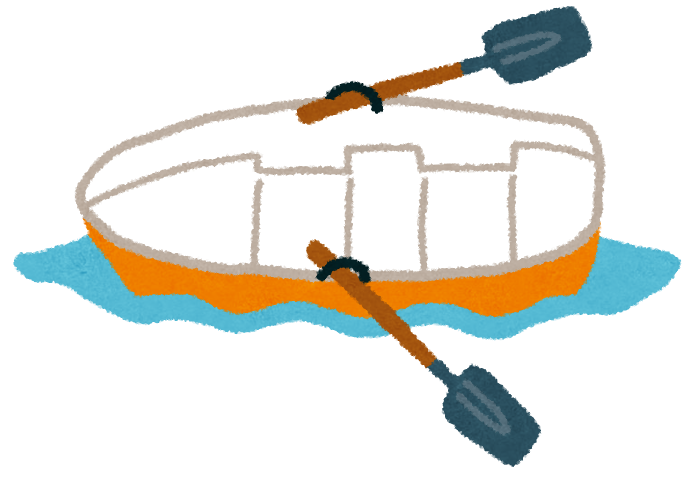 野蛮なイメージ
ヴァイキング
交易時に…
実は平和的だった！？
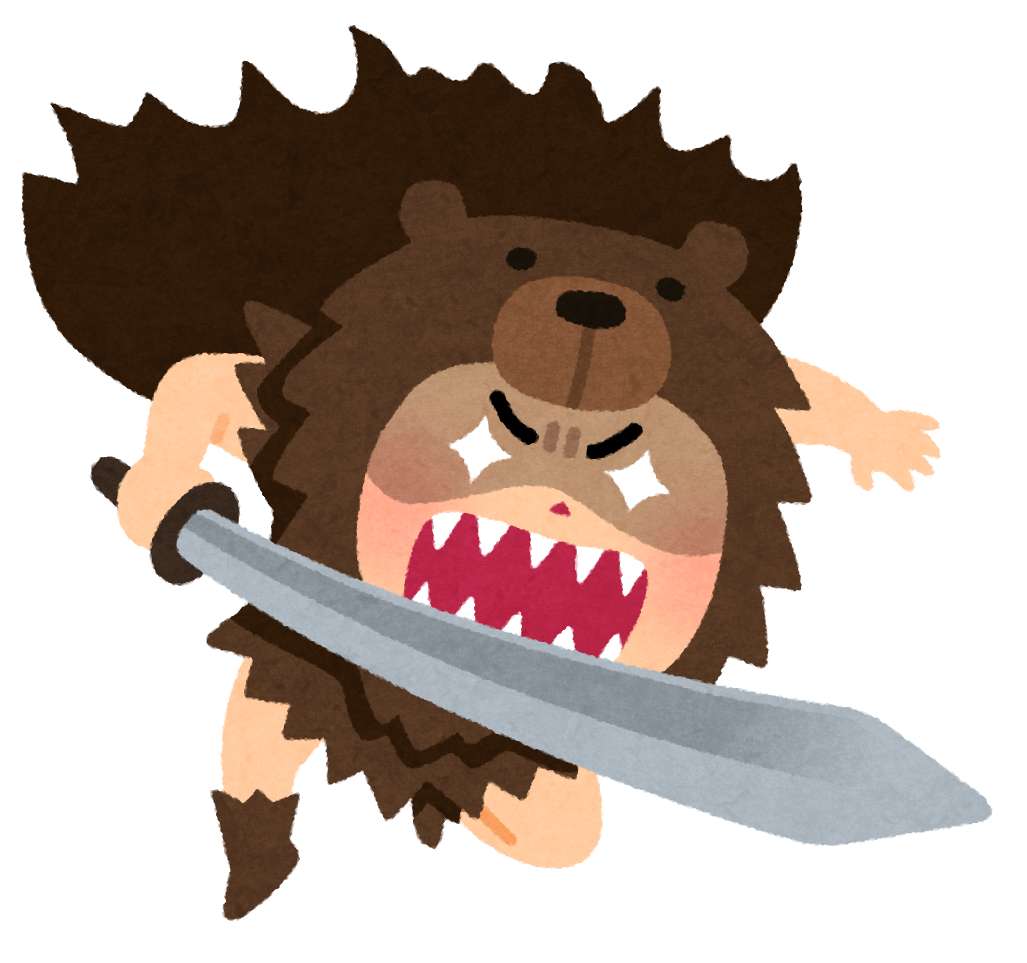 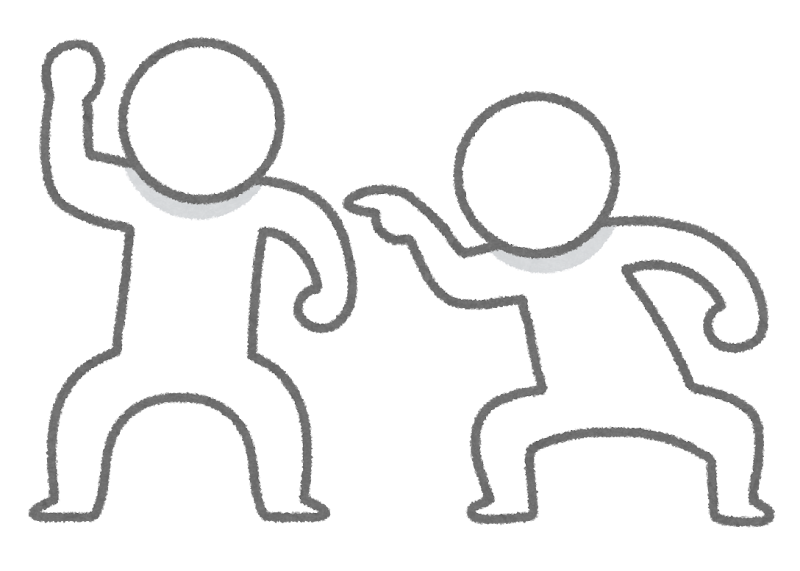 交渉決裂
武力行使
フランク王国
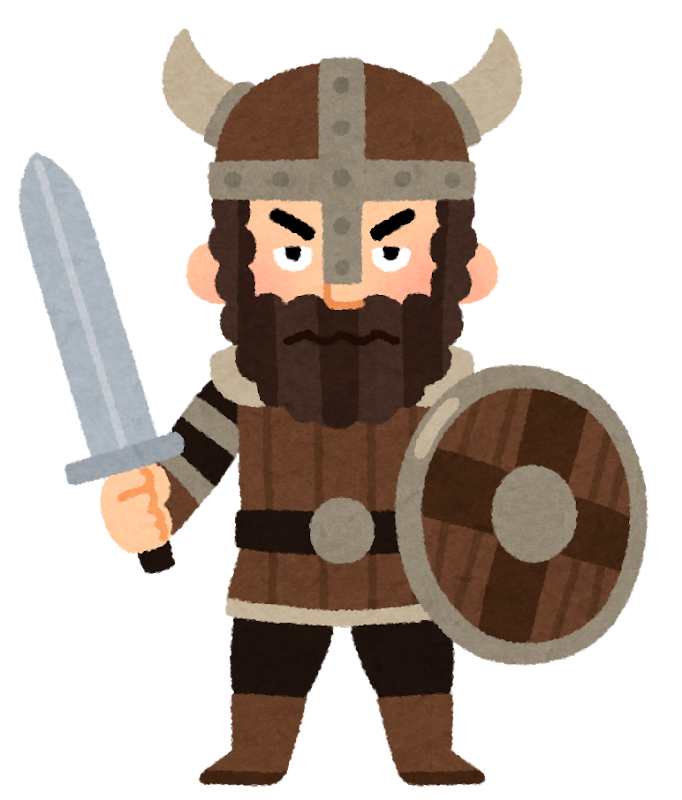 王国内に居住
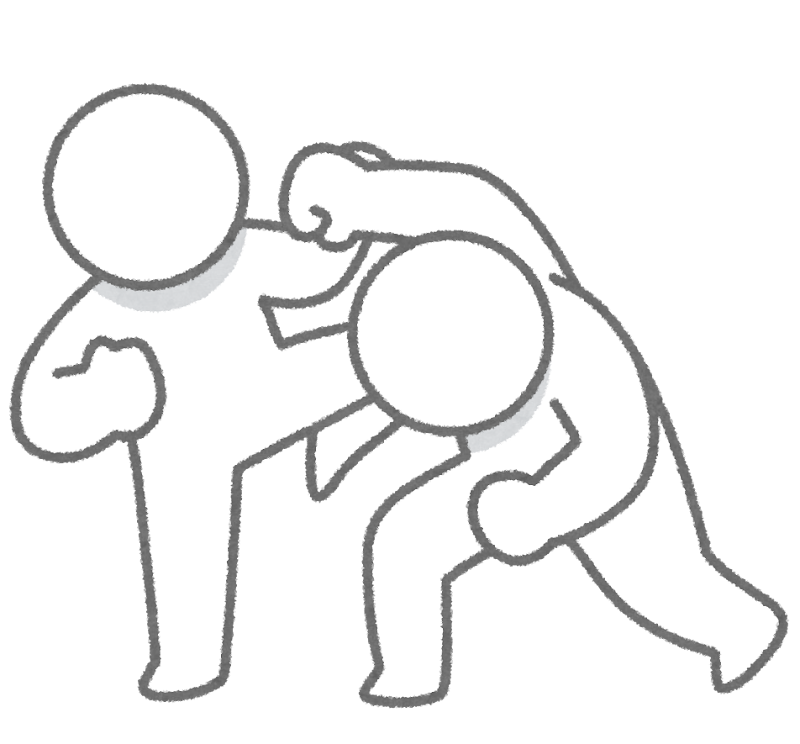 傭兵として参加
王位継承戦争
ヴァイキング
王国分裂後…
西フランク王国
ノルマンディー公国
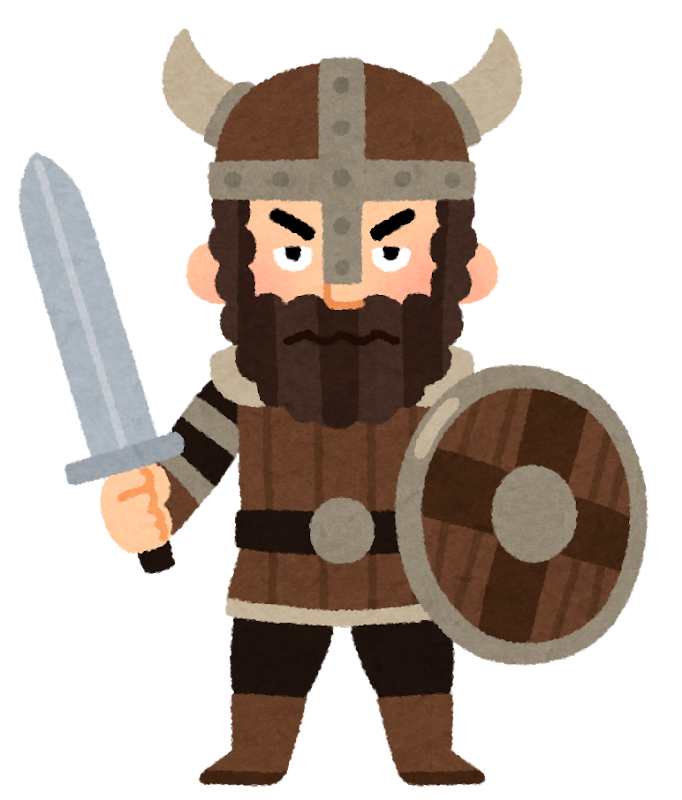 西フランク王国
侵攻
国王の臣下
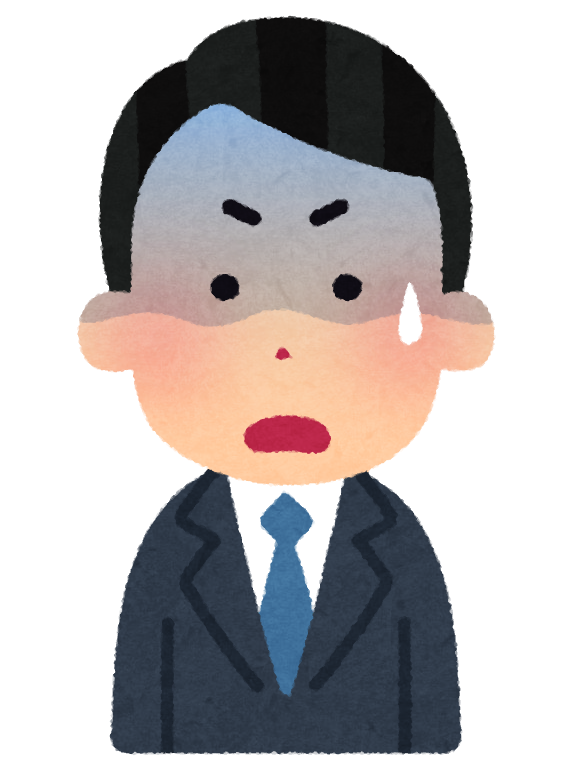 領土を与えて侵攻を防ごう
ロロ
国王
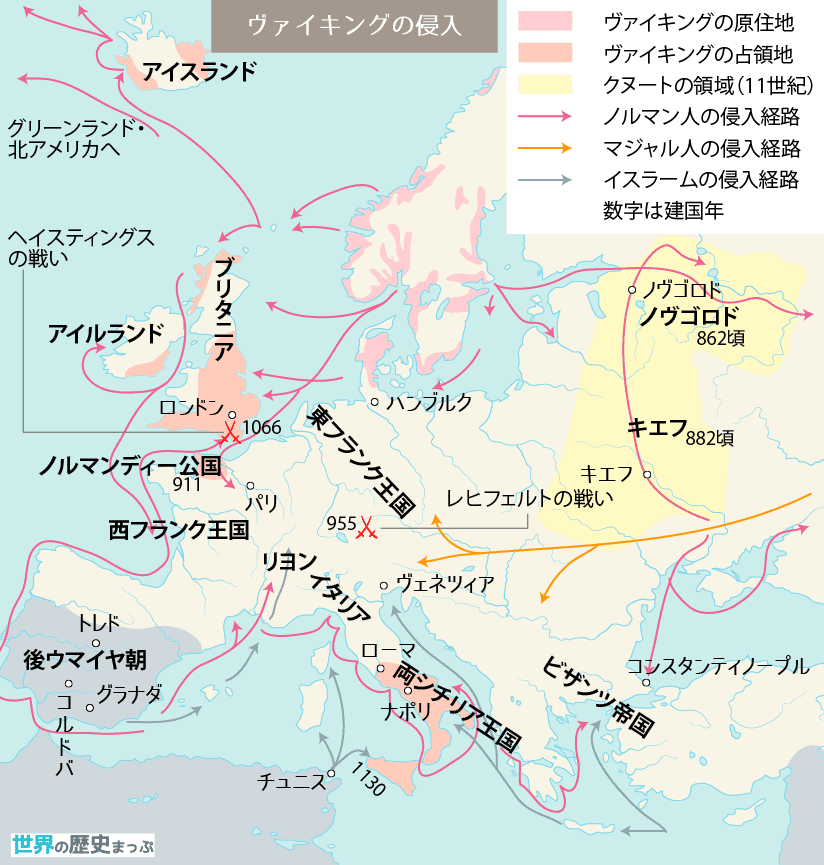 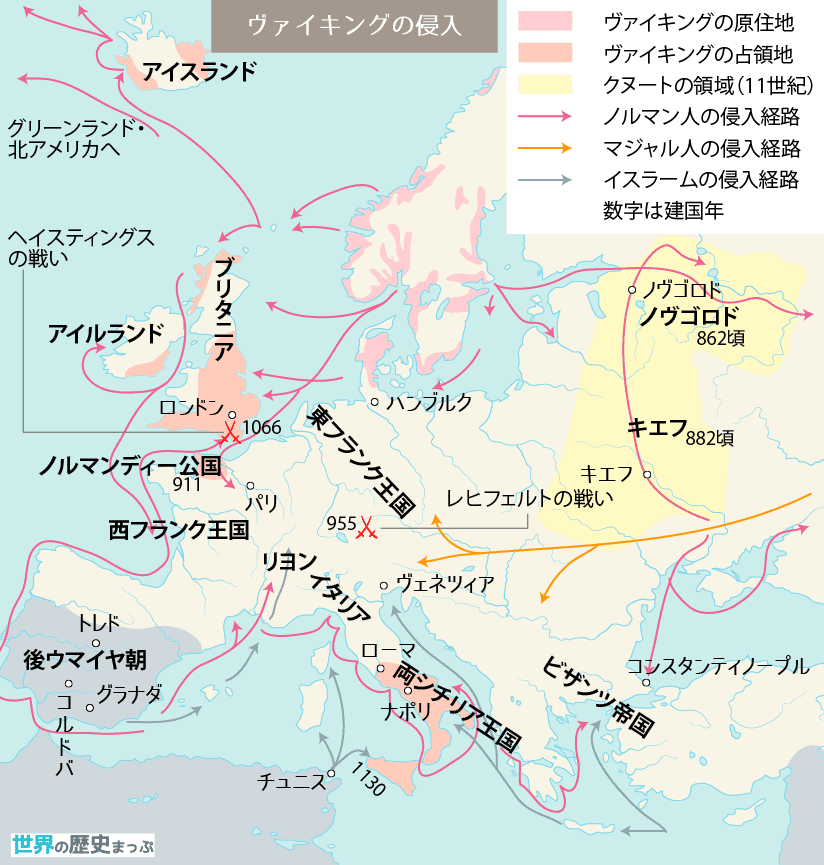 ノルマンディー公国
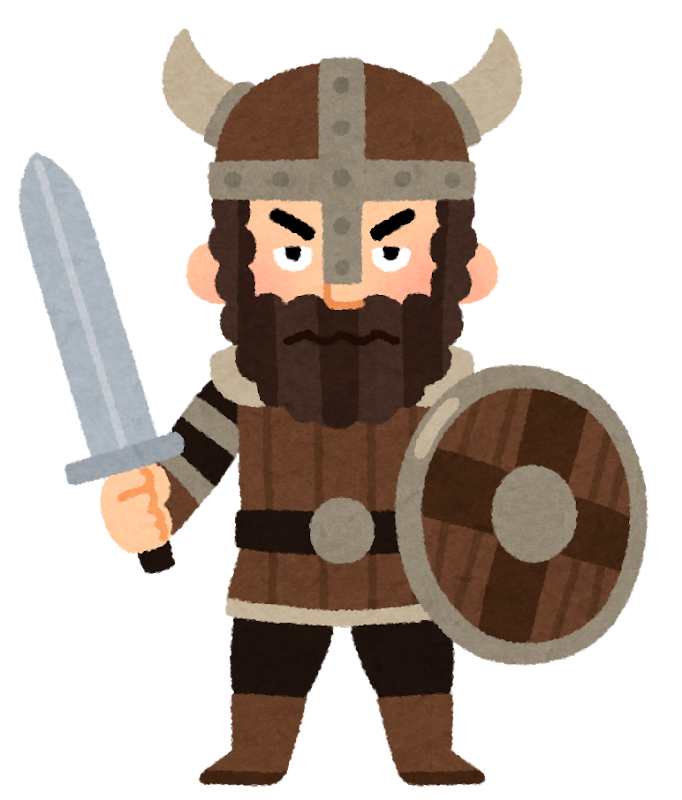 両シチリア王国
両シチリア王国
・シチリア島と南イタリアを支配
・ルッジェーロ家が教皇に認められて建国
大ブリテン島
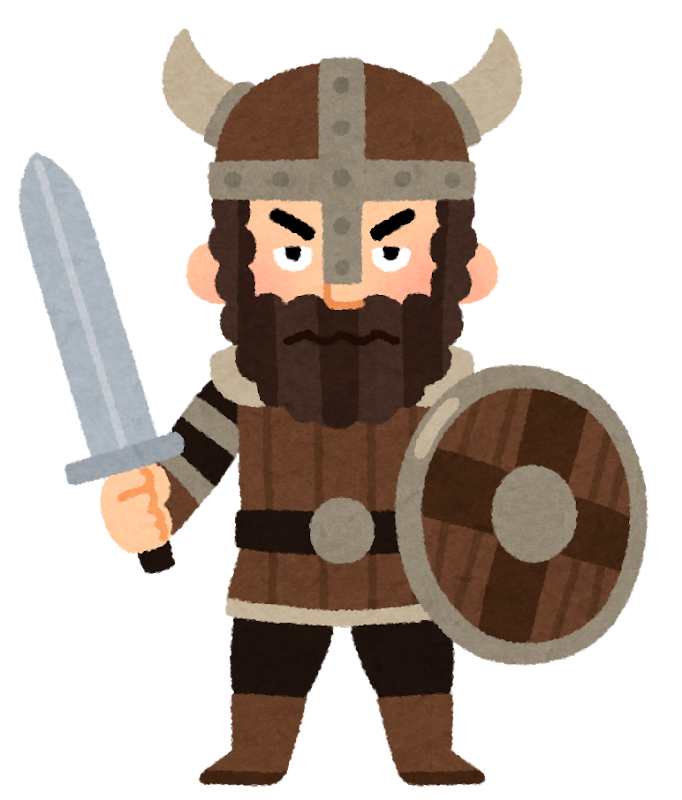 ヘプターキー
が割拠
王国
王国
侵攻
力を合わせて防衛だ！
王国
王国
ヴァイキング人
大ブリテン島
七王国統一
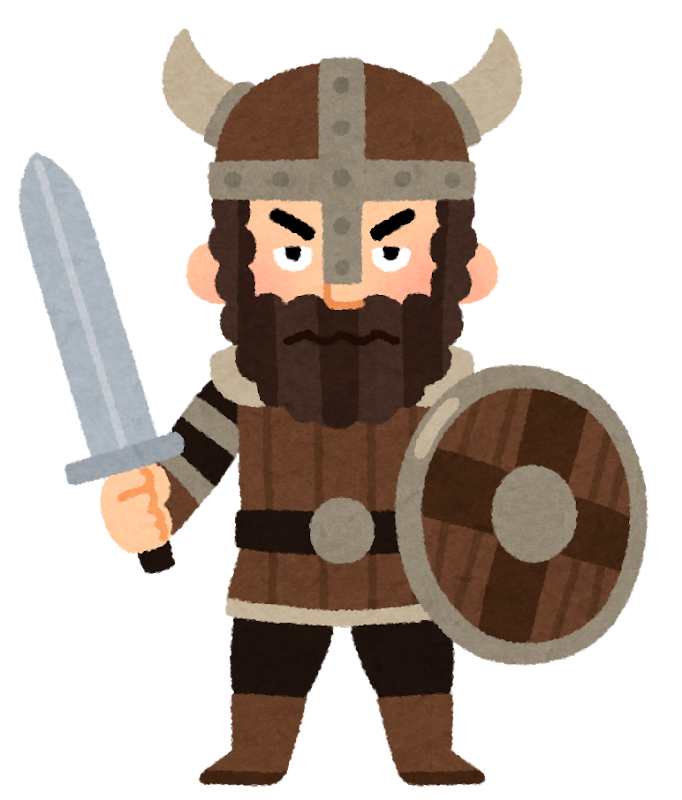 イングランド王国
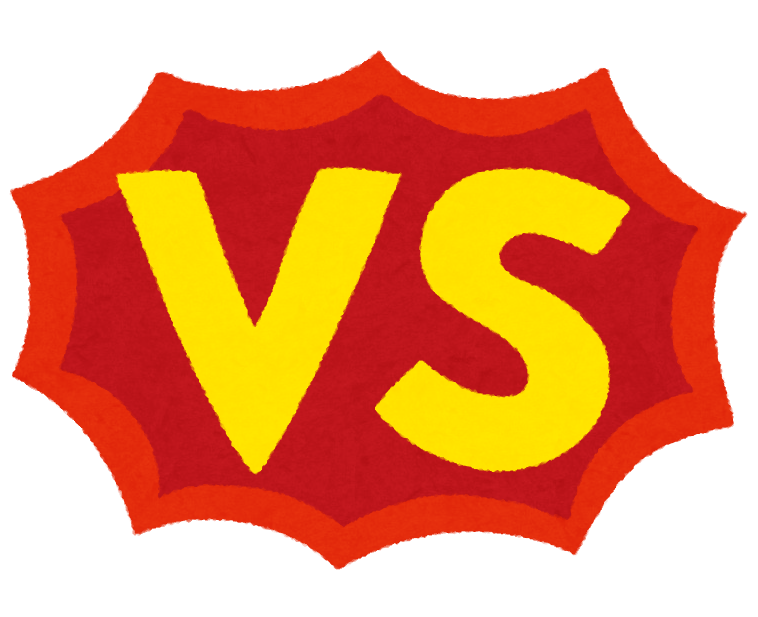 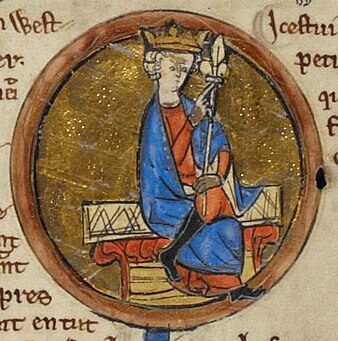 諸侯から宗主権
ヴァイキング人
エグバード
イングランド王国による統一後も
ノルマン人侵攻に苦戦…
イングランド王国
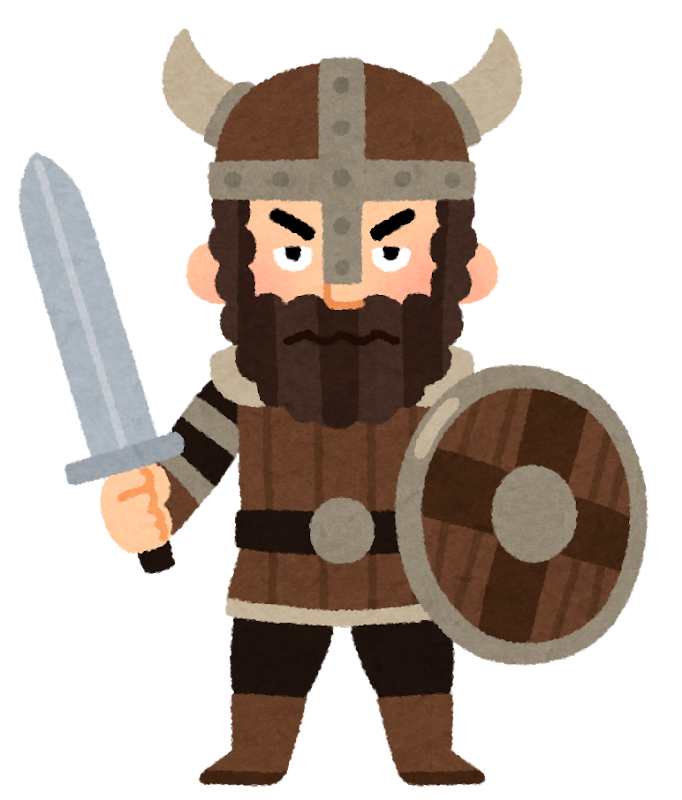 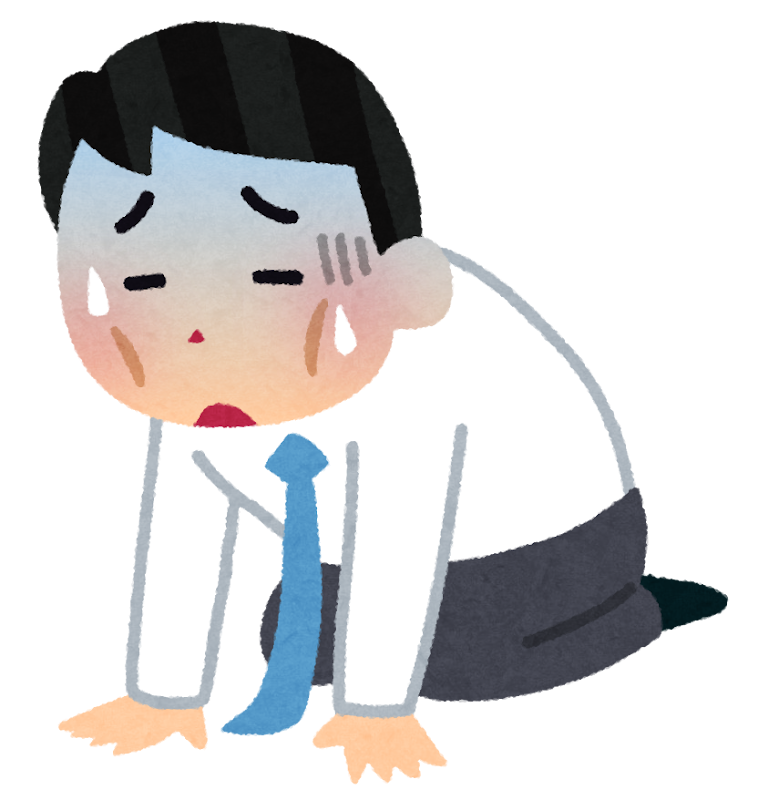 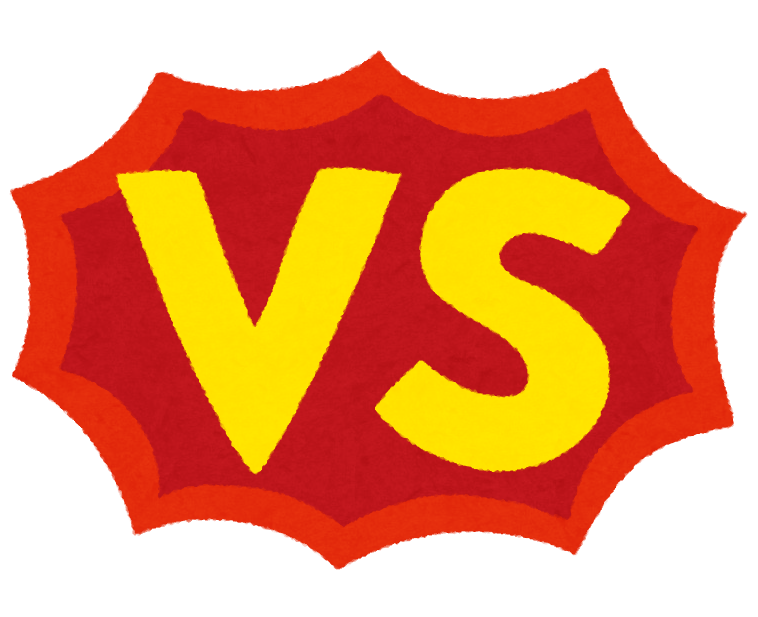 デーン人
デンマークを拠点
とするノルマン人
死闘を繰り返して撃退したのが…
アルフレッド大王
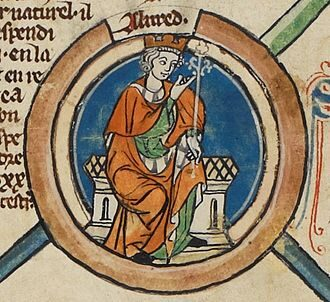 ・アングロ＝サクソン人をまとめ上げてデーン人を撃退
・ラテン語書籍の英訳など、学問研究にも熱心
アルフレッド大王亡きあと…
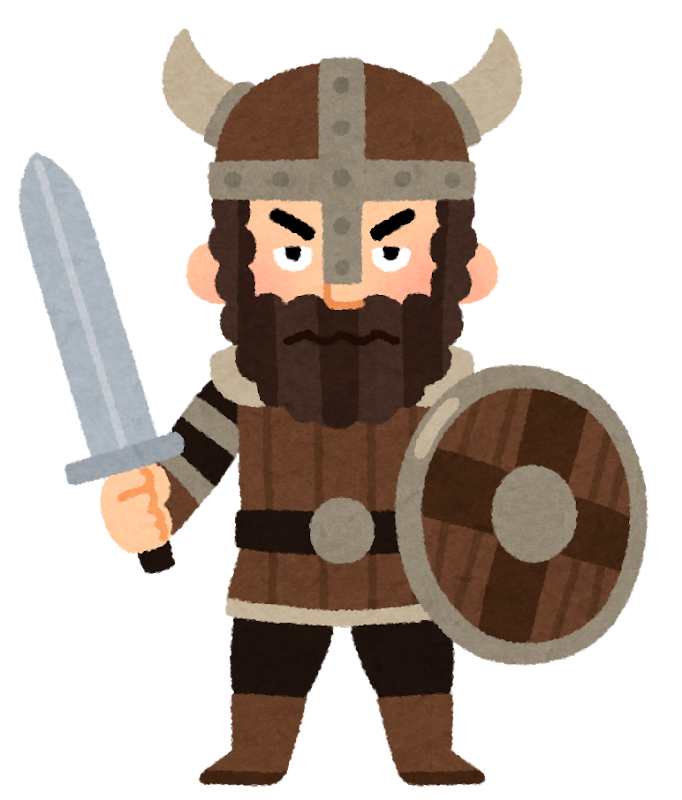 勢力を回復したデーン人が再び侵攻
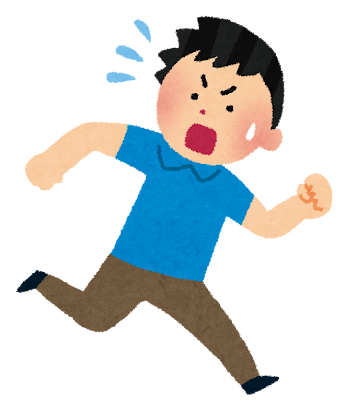 イングランド王が大陸（ノルマンディー）に亡命
デーン朝
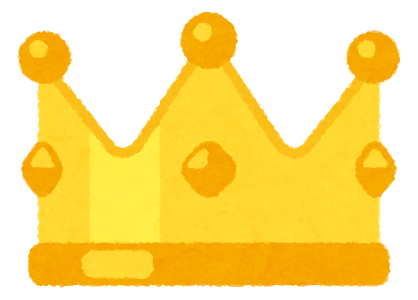 ・デーン人がイングランド王を継承
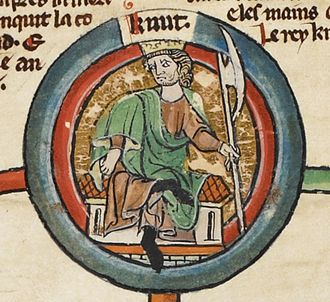 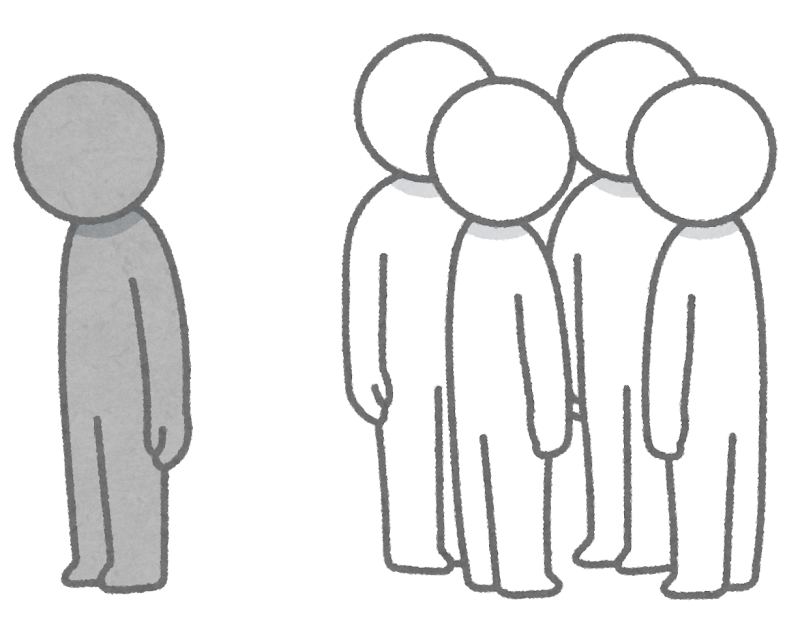 ・王のクヌートが旧王族勢力を一掃
・スカンディナビア半島の一部にまで領土拡大
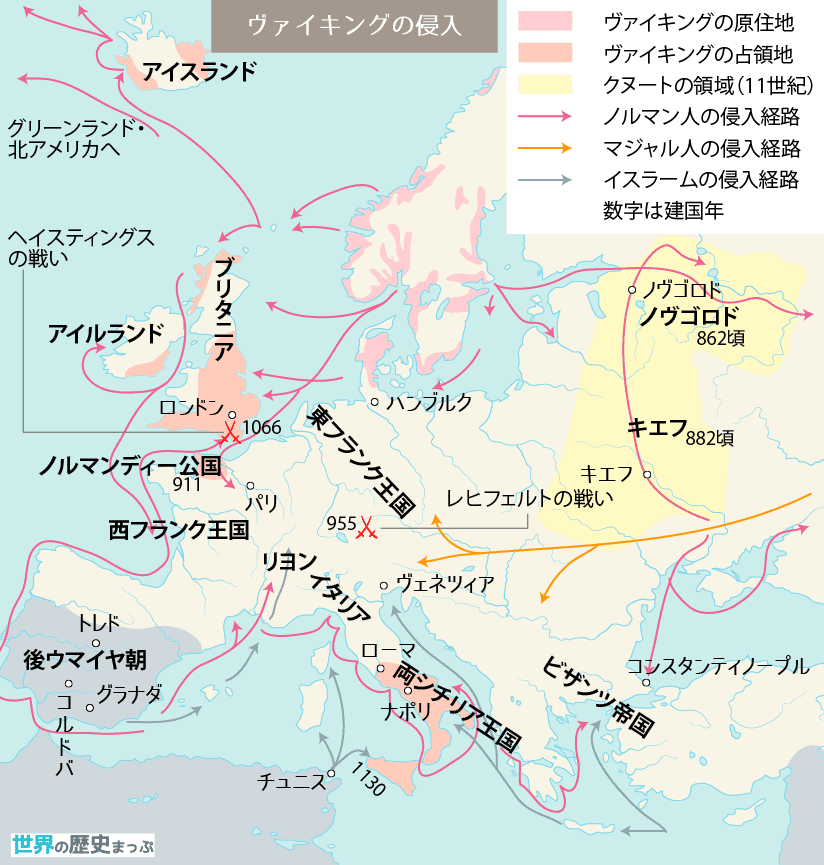 クヌートのデーン朝
クヌートの死後、再びアングロ＝サクソン人が王に
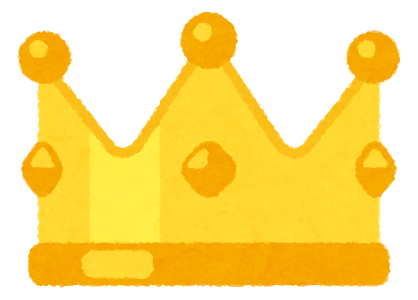 有力諸侯の働きかけ
エドワード王の死後、王位継承問題に
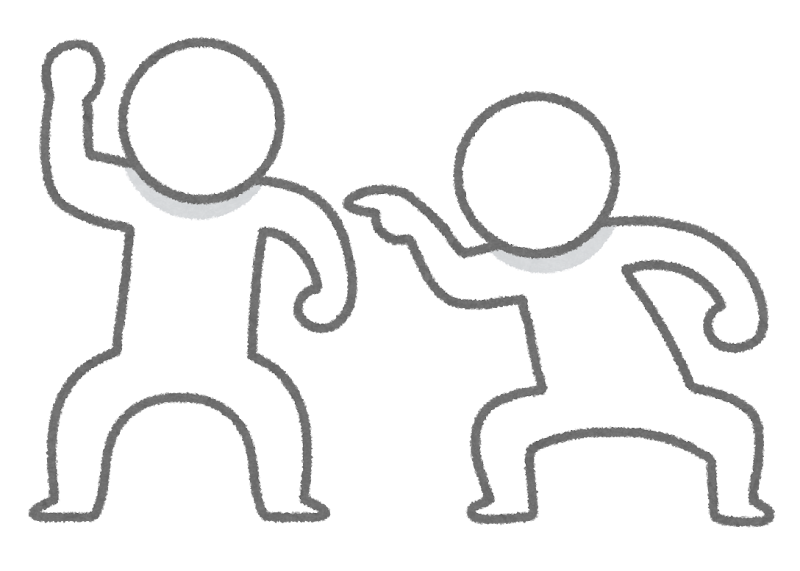 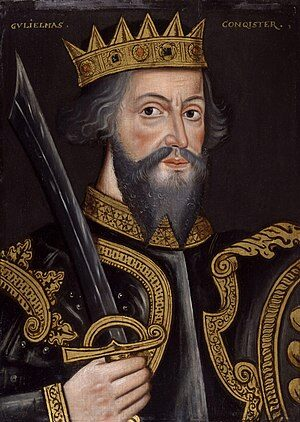 私は王の母親の甥っ子だから、
王位を継承する権利があるはずだ！
ノルマンディー公ウィリアム
→　王位継承問題に介入
ノルマン＝コンクェスト
・イングランドに侵攻した出来事
ヘースティングズの戦い
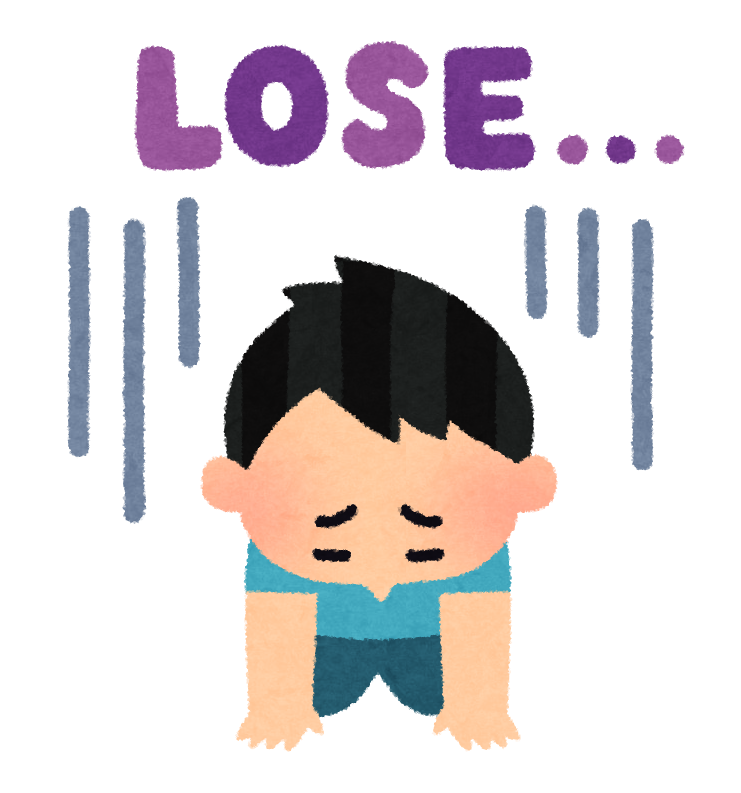 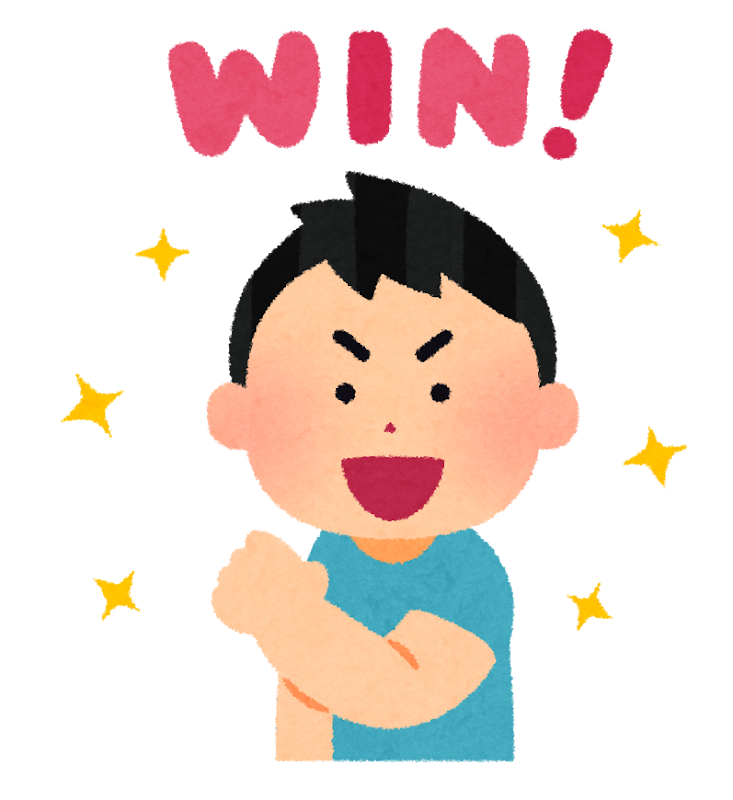 ノルマンディー公ウィリアム
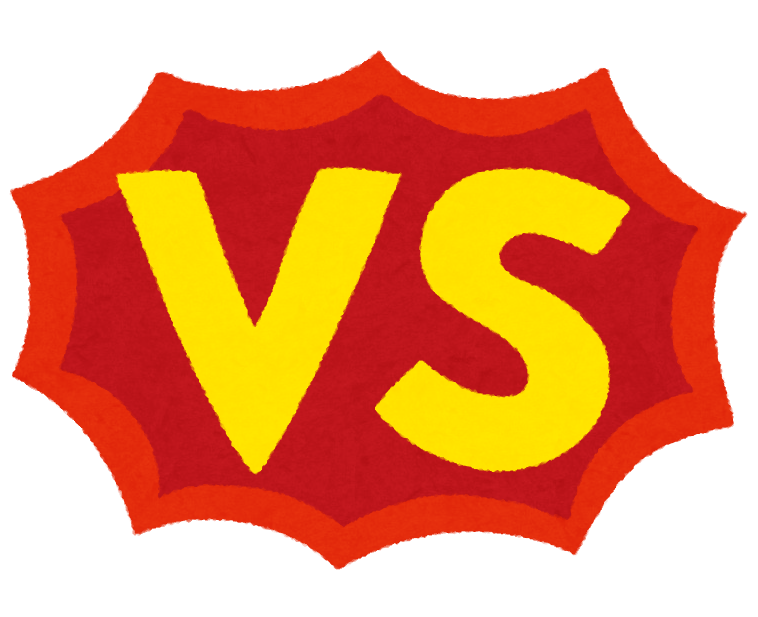 イングランド王国
ノルマン朝
の成立
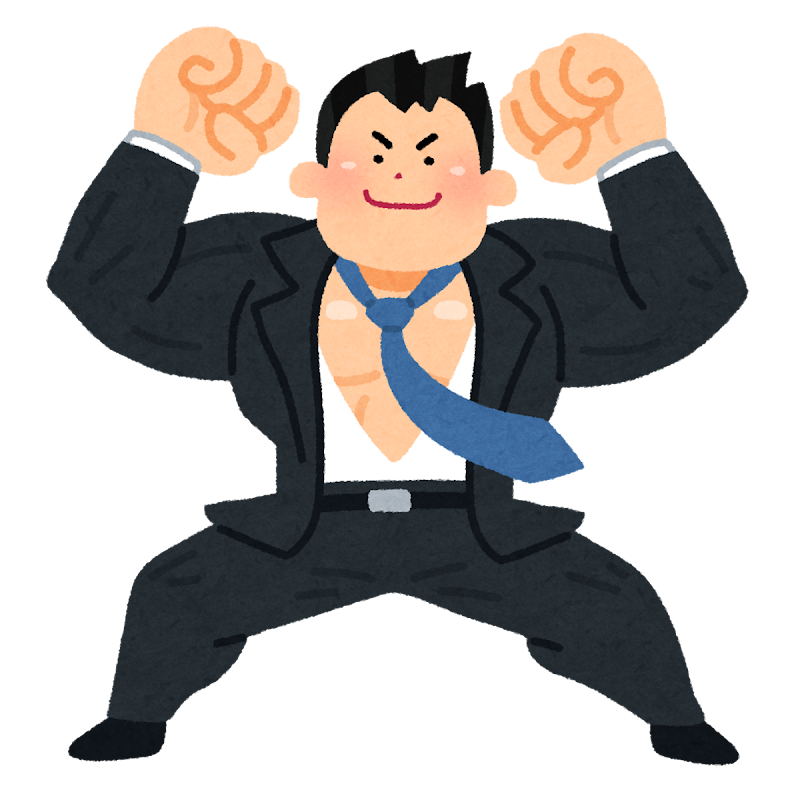 ・ノルマンディー公ウィリアムが王位継承
→　以後、ウィリアム１世と改称
・抵抗勢力を一掃して強力な支配体制
東ヨーロッパでは・・・
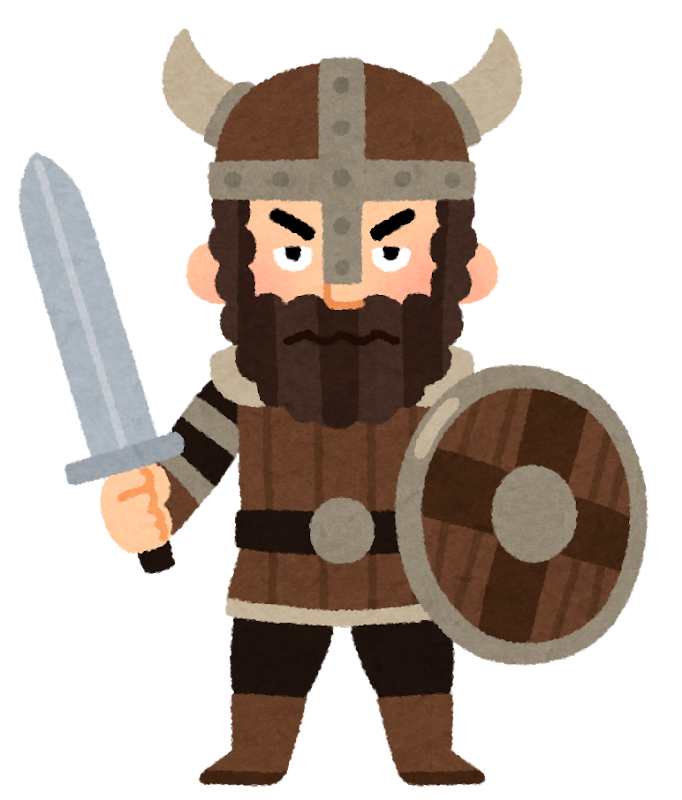 スラヴ人と同化して「ロシア人」に
ルーシ人
スウェーデンやロシアに移住したノルマン人
ノヴゴロド国
・ルーシの首領リューリクによって建国
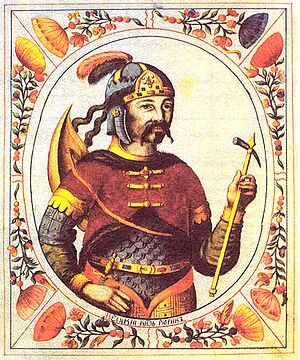 ・ノヴゴロドのスラヴ人を支配
毛皮や木材をバルト海交易で売買する拠点となっていた商業都市
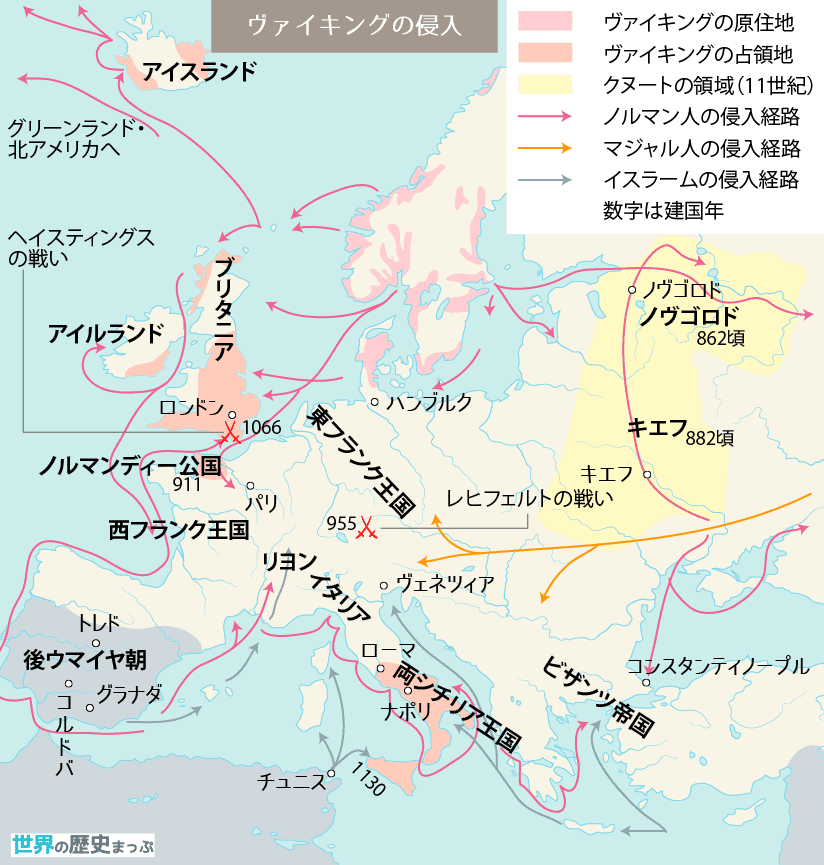 キエフ公国
・ノヴゴロド国が交易の利益を求めて
南下
ノヴゴロド
→　ビザンツ帝国を脅かすほどに
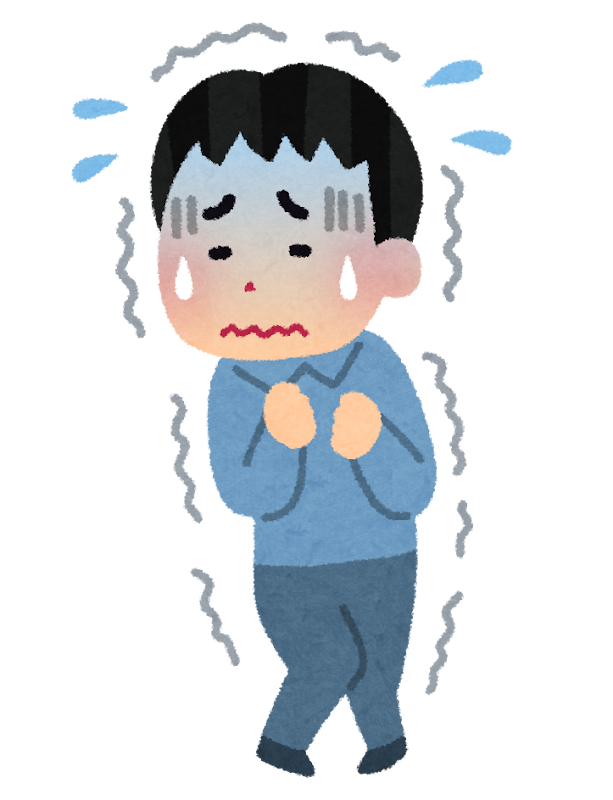 ・都キエフを占領して遷都
→　「キエフ公国」
　　　と呼ばれるように
現ウクライナ首都
キエフ
ノルマン人の大移動
＝　第２次民族大移動
多民族と同化、
キリスト教化で鎮静
第一次：ゲルマン人
移動はアイスランドやグリーンランド、北アメリカ大陸
まで
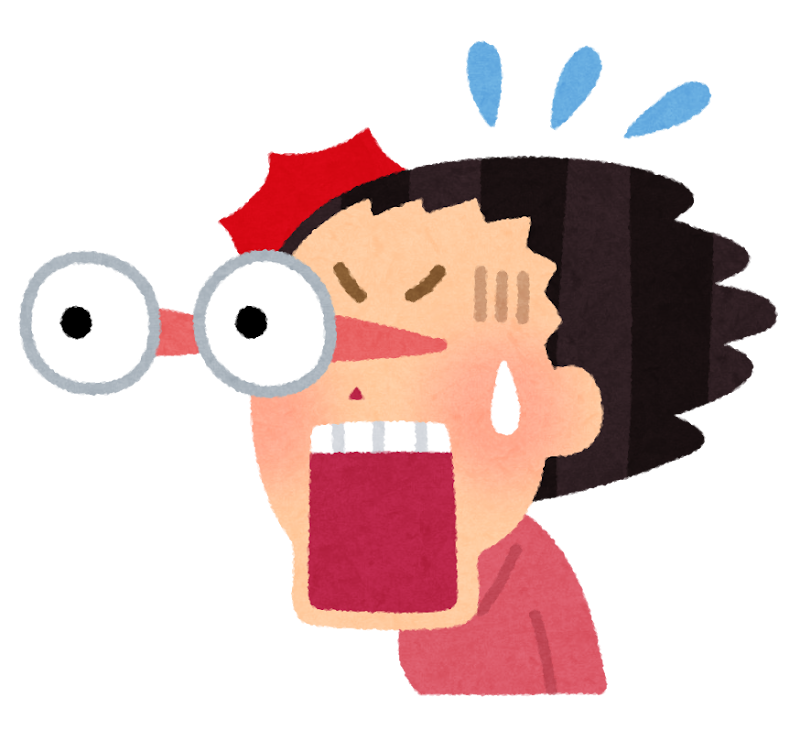 原住にデンマーク、ノルウェー、スウェーデンにも王国が
建設
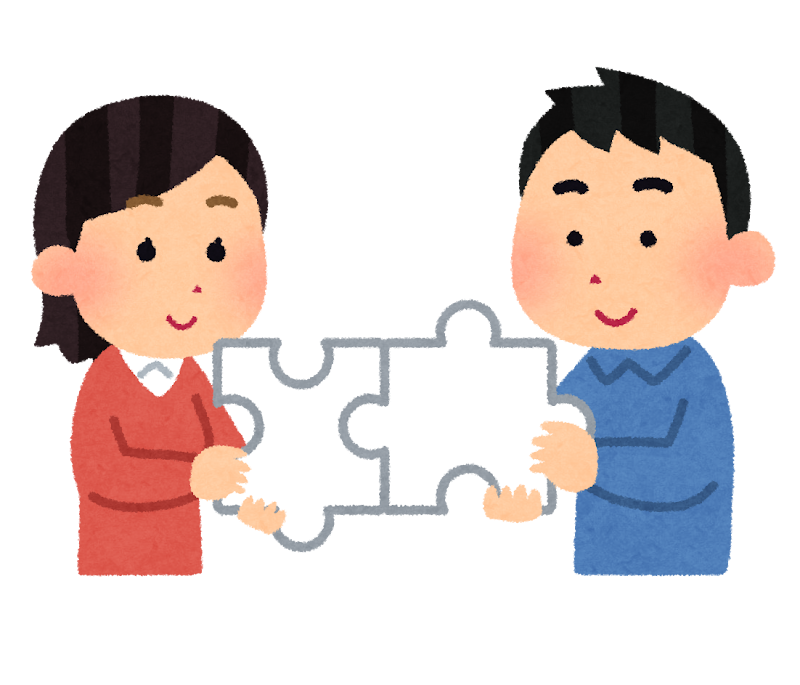 北欧が西ヨーロッパ世界に組み込まれる
ノルマン人の台頭
外部勢力の侵入
・東側からスラヴ人、アヴァール人、マジャール人が侵入
・地中海方面からイスラーム勢力
ノルマン人の移動
・ノルマン人：スカンディナビア半島やユトランド半島に原住
→　８世紀から人口増で移動開始
・移住したノルマン人：ヴァイキング　←　各地で海賊行為
ノルマンディー公国、両シチリア王国
・ノルマンディー公国：首領ロロが北フランスに建国
・両シチリア王国：ノルマンディーの騎士がシチリア島と
　　　　　　　　　南イタリアを支配して建国
ノルマン人の台頭
大ブリテン島
・エグバード　…　アングロ＝サクソン七王国統一
・アルフレッド大王　…　デーン人を撃退
・クヌート　…　デーン人として王位継承（デーン朝）
・ノルマンディー公ウィリアム　…　王位継承問題に介入
→　ヘースティングズの戦いでイングランド王に勝利
→　ノルマン＝コンクェスト
→　ウィリアム１世に改称し、ノルマン朝成立
ノヴゴロド国、キエフ公国
・ノヴゴロド国：首領リューリクがスラヴ人を支配して建国
・キエフ公国：都キエフを占領し、遷都したことで成立